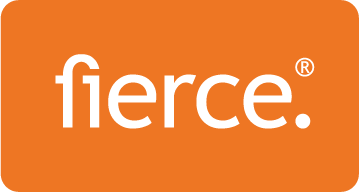 FIRESIDE CHAT Q3
FIERCE CONVERSATIONS
Be prepared to introduce yourself and one word or phrase that has really impacted you from your Fierce training(s)
Fierce Fireside Chat Goals
Create Community

Refresh some Fierce Ideas

Create a safe space to share wins/failures

Ask the community questions
[Speaker Notes: Quiz, Breakout Groups, debrief, and then end with large group share.]
Fierce Quiz
If it is to be, its _________________ . 
True or false? You should always start a new employee at the root level of decision making on all his/her tasks.
True or false? Even if I don't have a direct report to delegate to, I can still utilize the Decision Tree Model of delegation on other ways.
Coaching is developing others to ___________ and embrace their own solutions. 
Come out from _____ ________, into the conversation and make it real. 
What are the three steps of the Fierce Waypoint Model? 
What's the best approach to help others hold themselves accountable?
 All confrontation is a search for the ___________.
[Speaker Notes: Create your own quiz questions that reflect workshops your participants might have attended. Sample questions are shown below, organized by the Fierce Conversation model.

We’re going to start today’s fireside chat with a little quiz to help refresh some of the Fierce concepts taught in the last <3 months>. I’m going to give you a couple minutes to go through the 8 questions and write down your responses. The person who gets the most questions answered will win a <starbucks gift card!>*

Foundations
What are the four objectives of a Fierce Conversation? (Interrogate Reality, Provoke Learning, Tackle Tough Challenges, Enrich the Relationship)
If it is to be, its _________________ . (Up to me)
Master the courage to __________ ______. (Interrogate Reality)
How did the character from Ernest Hemingway’s book, The Sun Also Rises, go bankrupt? (Gradually, then suddenly)
Come out from _____ ________, into the conversation and make it real. (Behind yourself)
Let _____________ do the heavy lifting . (Silence)
What is the most commonly overlooked objective of a Fierce Conversation? (Enriching the relationship)
All conversations are ______ ________ and sometimes they involve _______ __________. (With myself,  other people)
While no single conversation is guaranteed to change the trajectory of a career, a company, a relationship, or a life, ______ ___________ _______________ ____. (Any single conversation can)
Take responsibility for your emotional ___________ .  (Wake)
 
 Team
What types of conversations would you use the Beach Ball Model for? (Team conversations)
True or false: You should always use the beach ball model in all team meetings. (False)
True or false: A beach ball conversation requires consensus before any decision is finalized. (False)
The ________________ of inclusion is when someone has made up their mind and still invites your input.
There are two kinds of processors, internal processes who think first before they speak, and _____________ processes who think while they are speaking.
True or false: You should invite others who share the same perspective as you ton your Beach Ball meeting. (False)
True or false: You should never ask for someone to write their opinions and sign with their name to submit to you at the end of the beach ball meeting. (False)
True or false: When you open a beach ball meeting you should share your opinion first before inviting other perspectives. (True)
 
 Delegate
What are the four levels of the delegation model?
True or false? An individual with a leaf level responsibility has full decision making authority over the responsibility.
True or false? You should always start a new employee at the root level of decision making on all his/her tasks.
True or false? Even if I don't have a direct report to delegate to, I can still utilize the Decision Tree Model of delegation on other ways.
What are ways you can utilize the Decision Tree Model if you don't have a direct report to delegate to?
What types of responsibilities should you delegate for development? 
True or false? You should only delegate to your star players.
The ______ level of decision making on the Decision Tree Model means you want the individual to make the decision and act on it, then report back to you.
 
 Coach
Coaching is developing others to ___________ and embrace their own solutions. (Generate) 
What kind of conversations do you use the Mineral Rights Model for? (Coaching)
What are the 3 elements of Fierce Coaching? (No advice giving, no coaching by checklist, head and heart engaged)
What question should you ask 3 times in the coaching conversation? (What else?)
True or false: You should ask about someone's emotions when they consider the impact of the issue they are discussing. (True)
Why do we tap into emotions when we coach others? (Emotions create the impetus for change)
What is the first step in a coaching conversation? (Identify the issue)
What is the last step in a coaching conversation? (Commit to action)
 
Feedback
Fierce Feedback is a conversation in which we help ourselves and others stay away during "_________" so that we arrive at our desired "____________." (Graduallys, suddenlys)
What are the three steps of the Fierce Waypoint Model? (Experience, Explore, Explain)
What are the two words you should always say after receiving feedback? (Thank You)
What should you always check before delivering feedback? (Your true intention)
True or false: You should always go to the explain step of the Waypoint Model. (False)
True or false: When sharing your experience in the Waypoint Model, you should refrain from adding your opinion of the behavior you witnessed. (True)
True or false: When receiving feedback, you should remain curious by asking questions and paraphrases for clarification without getting defensive. (True)
True or false: What sets the Fierce Feedback model apart from others is the Explore phase of the conversation. (True)
 
Confront
All confrontation is a search for the ___________. (Truth)
True or false: You should start your confrontation conversations with some praise to get the other party warmed up. (False)
True or false: Preparation for a confrontation conversation is crucial. It is not a conversation you want to wing. (True)
True or false: It's helpful to make a list of all the issues you have with someone and deliver it all at once. (False)
What is the first step of the confrontation model? (Name the issue)What are some common reactions when confronted? (Deny, deflect, defend)
True or false: It's important to invite the other party's perspective after you share your opening statement. (True)
What is the final step of the Confrontation model? (Make a new agreement)
True or false: Ways to stay engaged in a confrontation are: using paraphrasing , ask questions for clarification, remaining calm, and getting curious. (True)
 
Accountability
Fierce Accountability is a __________ to take responsibility for results; a bias towards solution, action. (Desire)
Tangible results are ____________ of us. (Outside of us)
Intangible results are ______________ of us. (Inside of us)
Fear, reward, and ___________ are common ways we get others to be accountable.
What is the difference between the victim mindset and the Accountability cycle? (Context)
_______________ creates results. (Context)
When the cards are stacked against us and we aren't set up for success, the question to ask is, "Given all these things are true, _______ can I do?" (What)
What's the best approach to help others hold themselves accountable? (Coaching)
 
Negotiation
ZoPa stands for the Zone of _________________ acceptance. (Possible)
The 5 factors of emotional intelligence include: self-awareness, self-regulation, ________________, _____________, and motivation. (Empathy, Socialization)
CLiCk stands for: _________________, listen intently, and _______________ knowledge. (Curiosity, Clarify)
True or false: the hard style of negotiation focuses on enriching the relationship. (False)
True or false: Fierce Negotiations are competitive and relational. (True)
A Fierce Negotiation is a conversation between people try to reach an agreement which yields the best deal and _________ _____ _________________. (Enrich the relationship)
True or false: it's easier for people to say Yes, than No. (False)
True or false: brainstorming is a key component of the Fierce Negotiation model. (True)]
The 4 objectives
Interrogate reality

Provoke learning

Tackle tough challenges

Enrich relationships
[Speaker Notes: Review the 4 objectives]
3 Transformational Ideas
Our careers, our companies, our relationships, and our lives succeed or fail, gradually then suddenly, one conversation at a time.
The conversation is the relationship.
All conversations are with myself and sometimes they involve other people.
[Speaker Notes: Let’s start with a review of the Transformational Ideas. Who would like to read them?]
The 7 principles
Master the courage to interrogate reality
Come out from behind yourself, into the conversation and make it real
Be here, prepare to be nowhere else
Tackle your toughest challenge
Obey your instincts
Take responsibility for your emotional wake
Let silence do the heavy lifting
[Speaker Notes: Review the 7 principles]
Breakout Group #1
What is a relationship that you have that has been improved because you’ve applied the Fierce concept of C=R (the Conversation equals the Relationship)?
[Speaker Notes: Debrief: invite participants to share out from their breakout group.

Probe for deeper conversation:
what was the impact
what was difficult
what did you feel
what would you have done differently]
Breakout Group #2
How have you 'interrogated reality' in the conversations you've had in the last month?
[Speaker Notes: Debrief: invite participants to share out from their breakout group.

Probe for deeper conversation:
what was the impact
what was difficult
what did you feel
what would you have done differently]
Large Group
What are your lingering questions or insights you’d like to ask this community?
Staying Fierce Reminders
Fierce Connect App
Fierce Digital Platform
Fierce LinkedIn Community
Fierce Blog and Newsletter
[Speaker Notes: Fierce Connect App: it’s a tool available for you in the spur of the moment when you realize you need to have a beach ball conversation or a coaching conversation. You can capture your notes on your smart device and print it out when you’re ready to engage in the conversation.
Fierce Digital Platform: this is your Fierce journey. You’re in charge of your professional growth and you have access to all the Fierce models, 3D simulations, and recordings at any time.
Fierce Linkedin Community: engage with the wider Fierce community. Pose questions, share resources, and connect with people outside of your organization who also live Fiercely everyday!
Fierce Resources: the Fierce website has a resources tab where you can find articles, white papers, case studies, and video blogs to help you continue to apply the Fierce concepts to your everyday life at home and at work. Make sure you sign up for the Fierce Newsletter to stay abreast of all things Fierce.]
Future Fierce Events
Fierce Delegate Workshop
April 23 1pm-3:30pm
Fierce Confront Workshop
May 13 1pm-3:30pm
May 25 1pm-3:30pm
Fireside Chats
July 13: 10-11am
October 21: 3-4pm
January 19 11-12pm
[Speaker Notes: Add future event and workshop dates]